モノづくり魂浸透事業（学校派遣事業）
おススメ！技能五輪メダリスト等が講師を務めます！
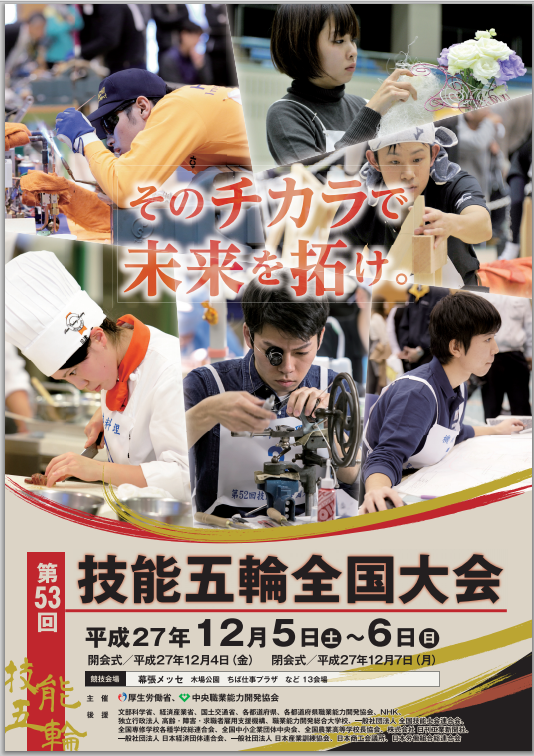 児童・生徒に年齢の近い若手技能五輪メダリスト等が学校で講師を務めます。
高い技能を持つ若手技能五輪メダリスト等が講師を務めることで、児童・生徒の興味・関心をより引き出すことが可能です。
下記は技能五輪メダリスト等による講座の一部抜粋になります。
※小学校・中学校・特別支援学校でそれぞれに合わせて講座内容を一部変更する場合がございます。
技能五輪とは？
青年技能者の技能レベルの日本一を競う技能競技大会です。次代を担う青年技能者に努力目標を与えるとともに、大会開催地域の若年者に優れた技能を身近にふれる機会を提供するなど、技能の重要性、必要性をアピールし、技能尊重機運の醸成を図ることを目的としています。
【運営事務局】特定非営利活動法人アスクネット　　　
TEL：052-881-4349　　FAX：052-881-5567